Bonjour!
mercredi, le quinze janvier
travail de cloche
Write, in French words, the year in which the United States declared its independence. A complete sentence is not necessary.
Bonjour!
mercredi, le quinze janvier

un moment de culture francophone
la révision
les verbes bizarres

The students will begin their mastery of the conjugation of verbs whose spelling is irregular in the present tense.
Pourquoi tombons-nous?
Nous tombons pour apprendre comment se lever.
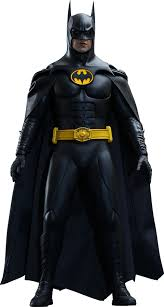 Sommes-nous prêts?

Nous sommes prêts !
Toulouse, the fourth largest city in France, is home to the aerospace conglomerate Airbus.
The population of Kinshasa is 9.464.172


neuf millions quatre cent soixante quatre mille cent soixante douze.
cent soixante douze
un cent soixante douze
cinq mille trois cent trente et un
mille cent trente et un
un mille un cent trente et un
un million mille cent trente et un
cent			           100
cent un		           101
trois cents		           300
mille			         1000 			
mille un		         1001
mille cent		         1100
deux mille		         2000
un million		1.000.000
deux millions	2.000.000
acheter
to buy

j’achète			nous achetons
tu achètes			vous achetez
il / elle achète		elles / ils achètent
espérer
to hope

j’espère			nous espérons
tu espères			vous espérez
il / elle espère		elles / ils espèrent
envoyer
to send

j’envoie			nous envoyons
tu envoies			vous envoyez
il / elle envoie		elles / ils envoient
célébrer
to celebrate

je célèbre			nous célébrons
tu célèbres			vous célébrez
elle / il célèbre		ils / elles célèbrent
p. 209
Write a question using one of the verbs in the upper right-hand corner of p. 209.
Devoirs
Billet de sortie
Translate into French: You and your mother celebrate your birthday with a big party, but Tom  and Bob prefer a quiet day, so (donc) they take their dogs to the park.